Особенности оказания государственной поддержки отдельным отраслям сельскохозяйственного производства в 2013 году
Смирнова Людмила Сергеевна 
Начальник отдела финансирования отраслей агропромышленного комплекса Министерства финансов Республики Марий Эл
Государственная поддержка 
отрасли сельского хозяйства
 в республике осуществлялась в рамках
Республиканской целевой программы: «Развитие сельского хозяйства                                   и регулирование рынков сельскохозяйственной продукции, сырья и продовольствия на 2009-2012 гг.»
на условиях софинансирования из федерального бюджета
 мероприятий Федеральной целевой программы: 
«Государственная программа развития сельского хозяйства 
и регулирования рынков сельскохозяйственной продукции, 
сырья и продовольствия на 2008-2012 гг.»
Государственная поддержка сельского хозяйства с 2013 года:
Планируется в рамках ГП «Развитие сельского хозяйства и регулирование рынков сельскохозяйственной продукции, сырья и продовольствия          в Республике Марий Эл на 2013-2020 годы».
Более 70 процентов от общего объема бюджетных ассигнований на поддержку АПК в рамках ГП будут занимать субсидии на возмещение части затрат на уплату процентов по кредитам. 
Увеличится уровень финансового обеспечения мероприятий, связанных с поддержкой малых форм хозяйствования на селе, продолжится финансовое обеспечение отраслей животноводства и растениеводства.
Основные направления Госпрограммы сельского хозяйства на 2013 год
млн. рублей
4
Господдержка АПК 
в 2013 году
242 млн. рублей
Субсидирование части
 процентных расходов по 
кредитам и займам
33 млн. рублей
 Растениеводство,
 в том числе 
субсидия на 1 га 
посевных площадей
Всего
346
 млн. рублей
42 млн. рублей
Животноводство,
 в том числе субсидия 
на 1 литр товарного
 молока
29 млн. рублей
Гранты и субсидии
на развитие малых 
форм хозяйствования
Постановлениями Правительства Российской Федерации от 
28 февраля 2012 г. №165 и №166 утверждены Правила предоставления субсидий из ФБ на:
  развитие семейных животноводческих                    ферм;
  поддержку начинающих фермеров
Минсельхоз России
Финанси-рование
Согласо-вание
Отчетность и контроль
Соглашение
Лимиты
Реализация программы
Субъект Российской Федерации
Региональная программа
Отчетность и контроль
Финансирование участников
Конкурс
Создание 
(реконструкция)
семейной фермы,
закупка скота и 
оборудования
Глава крестьянского
(фермерского) хозяйства
Участник 
программы
Глава КФХ
Гражданин Российской Федерации, независимо от регистрации места жительства
   Возраст не старше 55 лет или средний возраст членов КФХ, занятых активным
сельскохозяйственным трудом в рамках КФХ, не старше 40 лет
    отсутствие просроченных обязательств перед бюджетом и внебюджетными фондами, задолженностей по кредитам
     Имеет бизнес-план по развитию КФХ и план расходов запрашиваемой  субсидии
     КФХ является микропредприятием
     Имеются планы реализации производимой КФХ сельхозпродукции
     Имеются предложения по созданию в КФХ не менее 3-х и не более 15 рабочих мест
     Имеются собственные средства или имущество на сумму не менее 40 % от стоимости проводимых мероприятий (либо 10 % -  собственные средства или имущество и 30 % - кредитные средства)
Заявитель подтверждает свое соответствие вышеуказанным условиям путем предоставления подтверждающих документов.
Перечень документов определяется субъектом Российской Федерации
Субсидии на развитие семейных животноводческих ферм на:
разработку ПСД для реконструкции животноводческих ферм;
строительство, реконструкцию или модернизацию  животноводческих ферм;
строительство, реконструкцию или модернизацию производственных объектов по переработке продукции животноводства;
комплектацию животноводческих ферм оборудованием и техникой;
покупку сельскохозяйственных животных
ТРЕБОВАНИЯ К ЗАЯВИТЕЛЮ
Гражданин Российской Федерации
   Трудоспособный возраст 
    Регистрация ИП-главой КФХ в том регионе, где создается КФХ и где запрашивается грант и (или) помощь
     Имеет среднее специальное или высшее сельскохозяйственное образование         ИЛИ окончил курсы доп.проф.образования по сельхозспециальности         ИЛИ имеет стаж работы в сельском хозяйстве не менее 3-х лет         ИЛИ являлся членом ЛПХ не менее 3-х лет
     Имеет бизнес-план по развитию КФХ и план расходов запрашиваемых гранта и единовременной помощи
     КФХ является микропредприятием
     Имеются планы реализации производимой КФХ сельхозпродукции
     Имеются предложения по созданию в КФХ не менее 3-х и не более 15 рабочих мест
     Имеются собственные средства или имущества на сумму не менее 100 тыс. руб., но не менее 10% от суммы гранта
Заявитель подтверждает свое соответствие вышеуказанным условиям путем предоставления подтверждающих документов.
Перечень документов определяется субъектом Российской Федерации
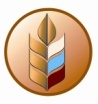 10
Субсидии начинающим фермерам на:
приобретение земельных участков;
разработку ПСД для строительства производственных и складских зданий;
приобретение сельхоз животных;
приобретение сельхоз техники, оборудования для производства и переработки;
приобретение семян;
приобретение удобрений и ядохимикатов
ФИНАНСИРОВАНИЕ НАЧИНАЮЩИХ ФЕРМЕРОВ
Субъект 
Российской
Федерации
заявка
Минсельхоз
России
софинансирование
Максимальную величину гранта и помощи определяет регион.
Но на условиях софинансирования,  на одного фермера в целом из федерального и рег. бюджетов : 
     грант – до 1,5 млн. руб.
     помощь – до 250 тыс. руб.
Грант и (или) помощь
Список начинающих фермеров
   Сумма гранта и единовременной помощи каждому фермеру
   Утвержденные планы расходов начинающих фермеров за счет бюджетных средств
Банк
(Банк может быть отобран на конкурсной основе)
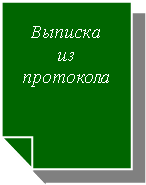 Грант и (или) помощь
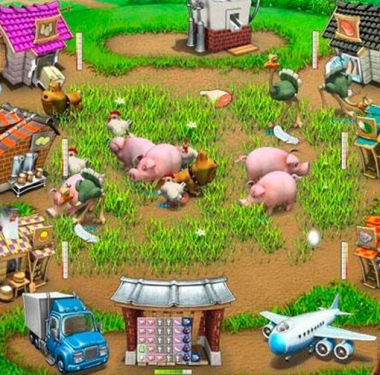 Начинающий фермер
+ 10% своих средств
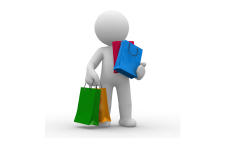 ТОЛЬКОпо плану расходов
Конкурсная
комиссия
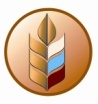 12
ОТЧЕТНОСТЬ И КОНТРОЛЬ
Субъект 
Российской
Федерации
отчетность
Минсельхоз
России
Формирует общероссийский реестр участников
отчеты
Представляет отчет в Правительство Российской Федерации
отчеты
Банк
(Если Банк отобран на конкурсной основе)
Начинающий фермер
отчеты
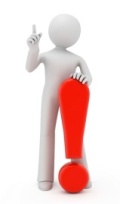 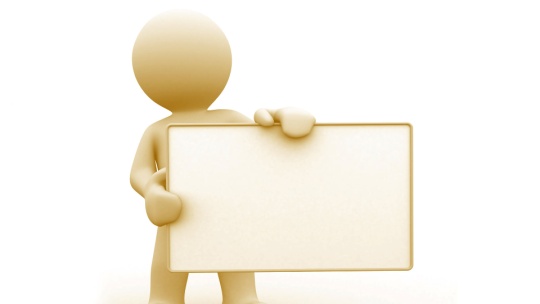 Грант и помощь расходуются только по плану 
расходов, утвержденному Конкурсной комиссией
ОТЧЕТ
Имущество, приобретенное за счет гранта и помощи,
не подлежит продаже, передаче в пользование и аренду, дарению, 
обмену или взносу в виде пая или вклада в течение 10 лет.
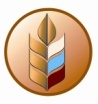 13
Итоги предоставления государственной поддержки в 2012 году на развитие:
9,3 млн. руб.- ФБ
Публичные обязательства по развитию кадрового потенциала 
сельского хозяйства
Изменениями от 18.10.2012 в закон Республики Марий Эл 
от 03.12.2004 № 54 – З 
«О государственной поддержке сельского хозяйства» 
увеличен возраст молодого специалиста до 35 лет включительно.
Молодым специалистам при условии трудоустройства в сельхозпредприятие выплачиваются:
c 01.01.2013 г. единовременная выплата  -        69 000 рублей (рост на 11500 рублей)

ежемесячная доплата к окладу в течение  года на предприятиях, где ЗП за предыдущий год ниже среднереспубликанского уровня по отрасли, выпускникам профессионального образования:
               высшего                - 5 750 рублей
               среднего                 -5 175 рублей
Доплата к пенсии назначается руководителям сельхозпредприятий, проработавшим в указанной должности не менее 15 лет, по достижении пенсионного возраста, при соблюдении условий:
численности работающих 
     на предприятии не < 70 человек;

наличия не < 1 тыс.га земельных угодий